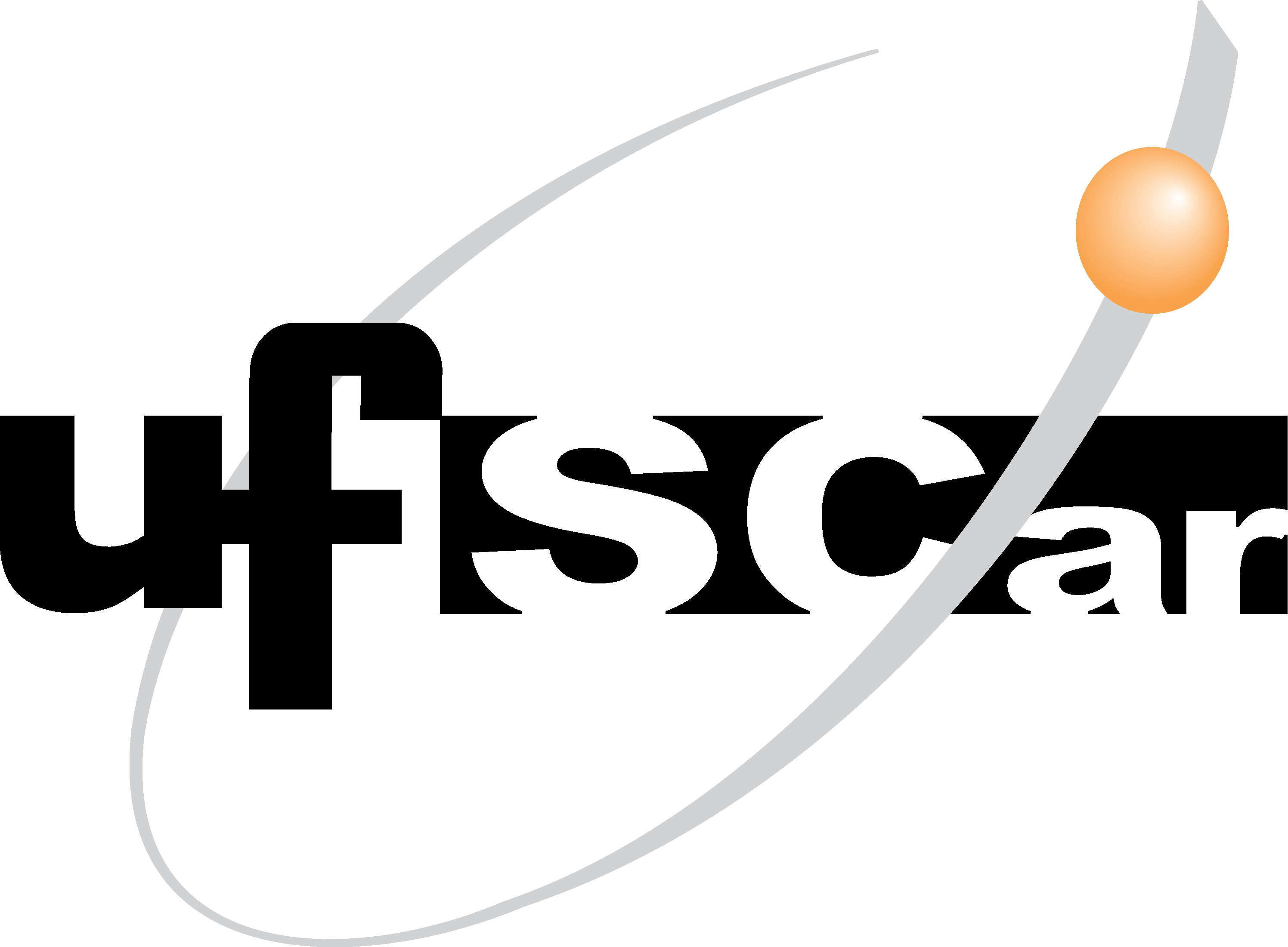 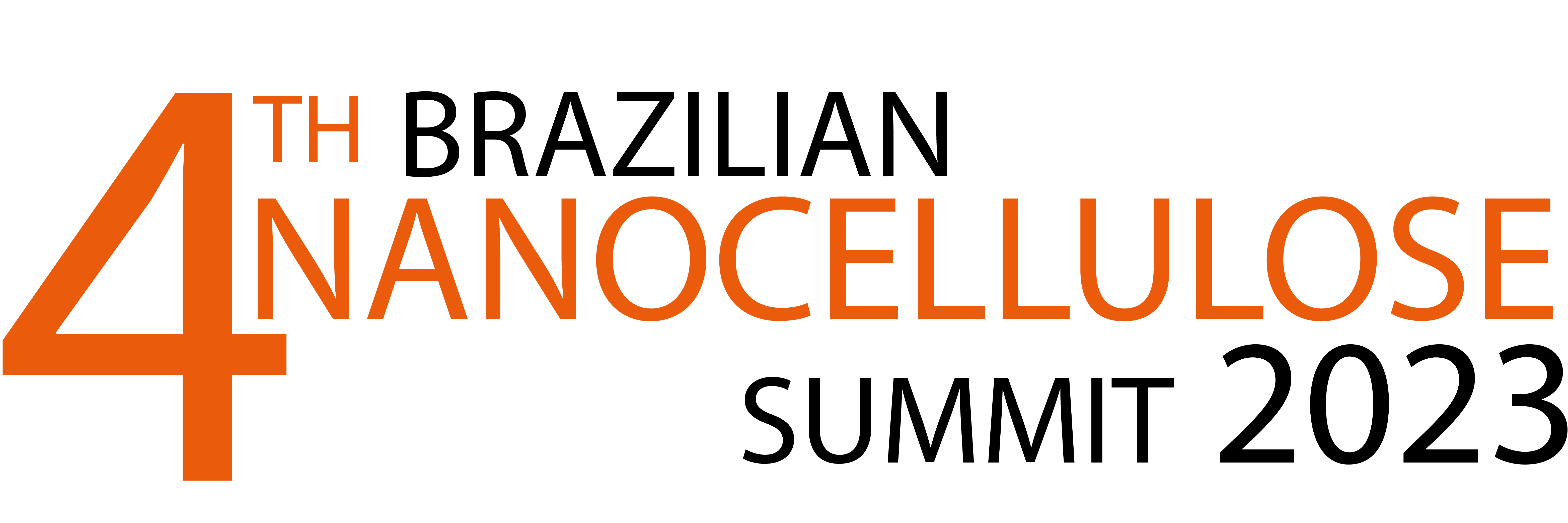 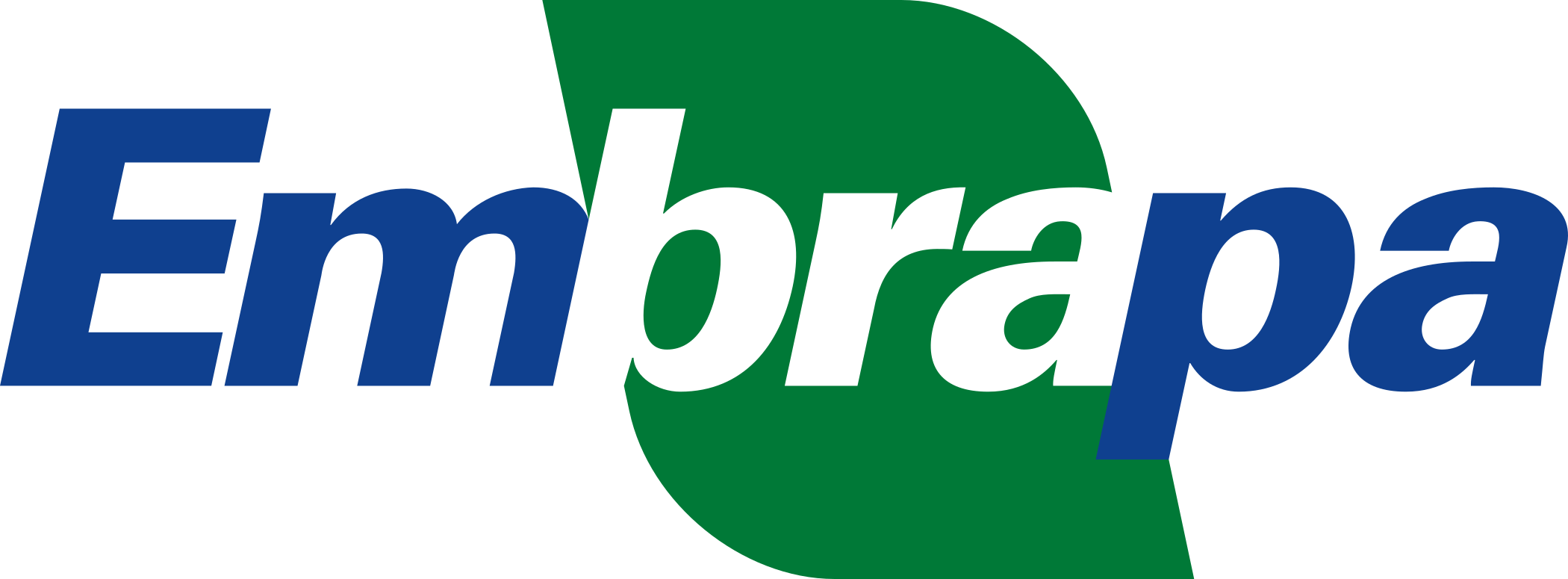 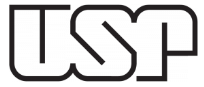 9 -11 AUGUST 2023                 SÃO CARLOS, SP, BRAZIL
Instructions
Please delete this text before submitting your slides

Do not change the position of the orange frame;
Do not change the graphical elements on the top of the slide;
Do not change the aspect ratio of the slides;
Replicate the template background to new slides, if any;
Be reasonable when deciding what information to include – it is a short pitch!
Save the details for an in-depth discussion during coffee break and other interactive sessions;
There is no limit for the number of slides, but the time of the presentation is strictly limited to 3 min;
Avoid overloading the slides with text and non-essential elements;
We suggest including your e-mail address in the last slide, in case people want to get in touch;
Students will be awarded as for the best presentations;
Enjoy the opportunity to talk to your peers!
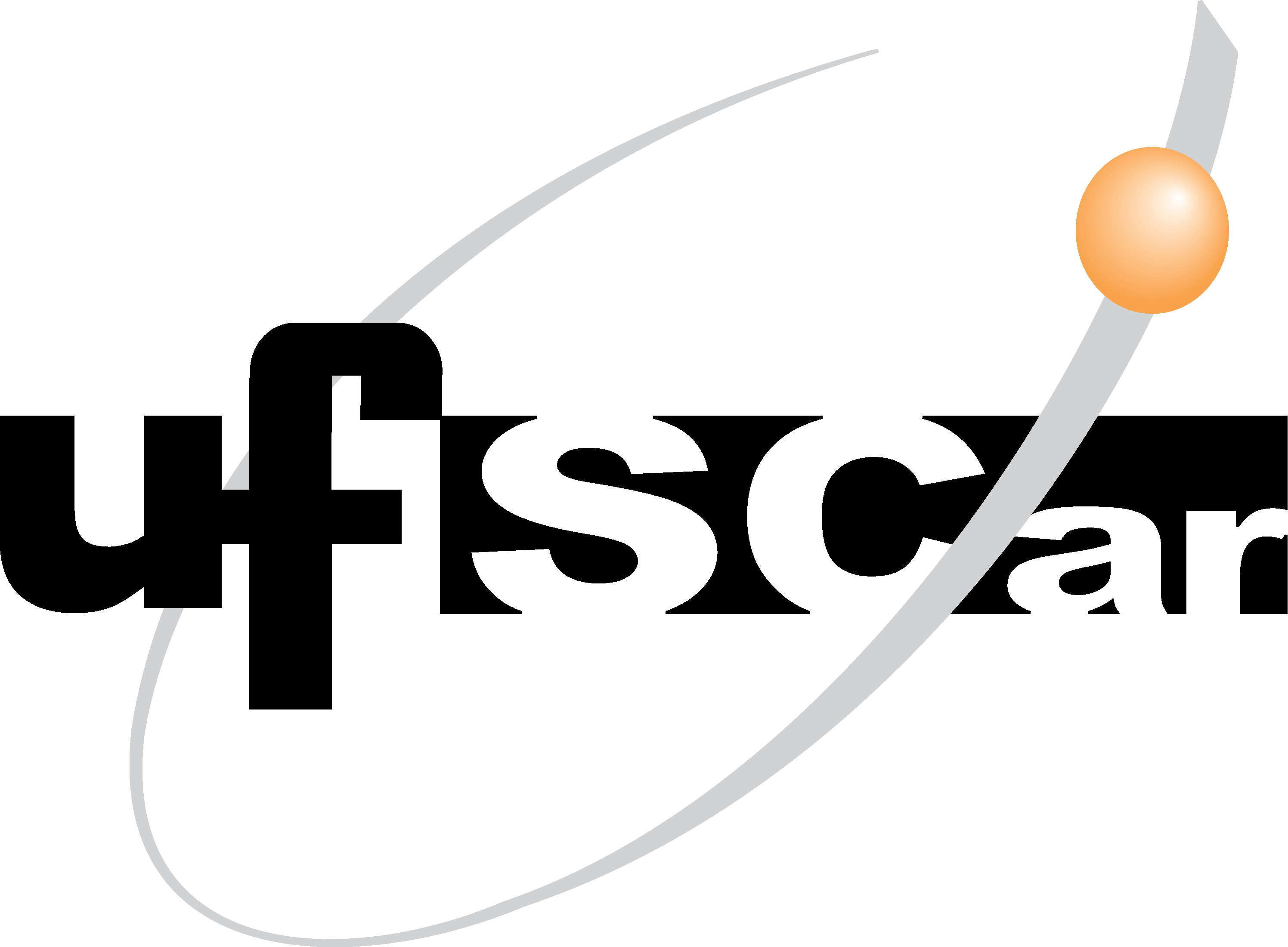 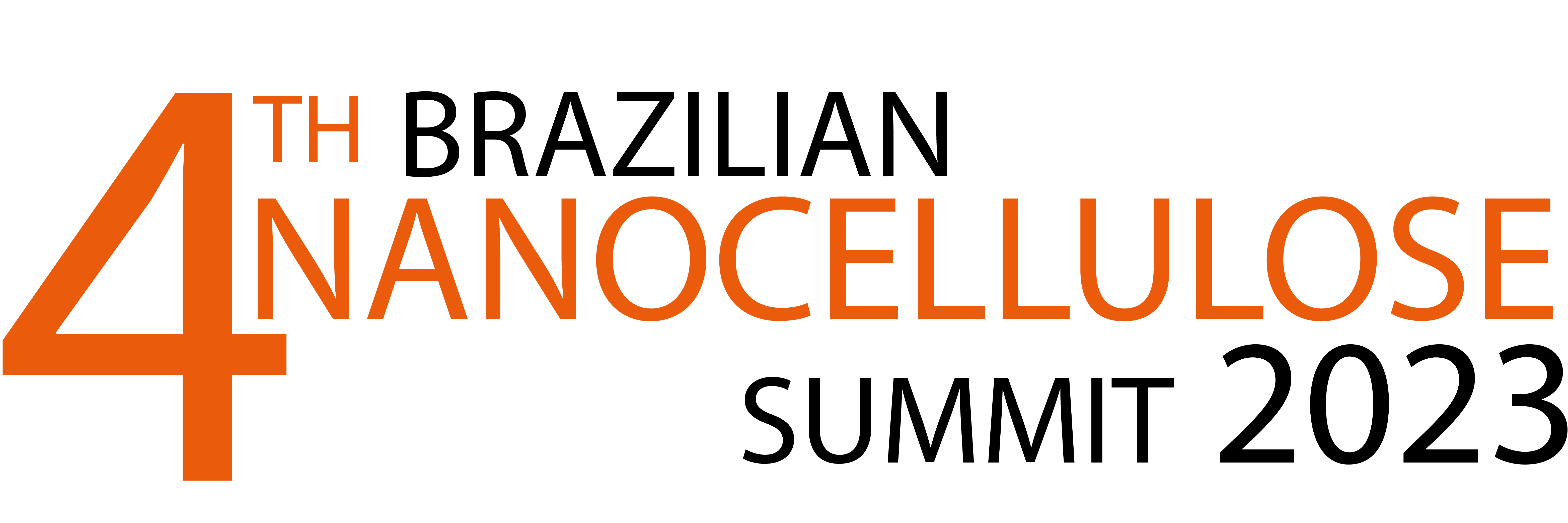 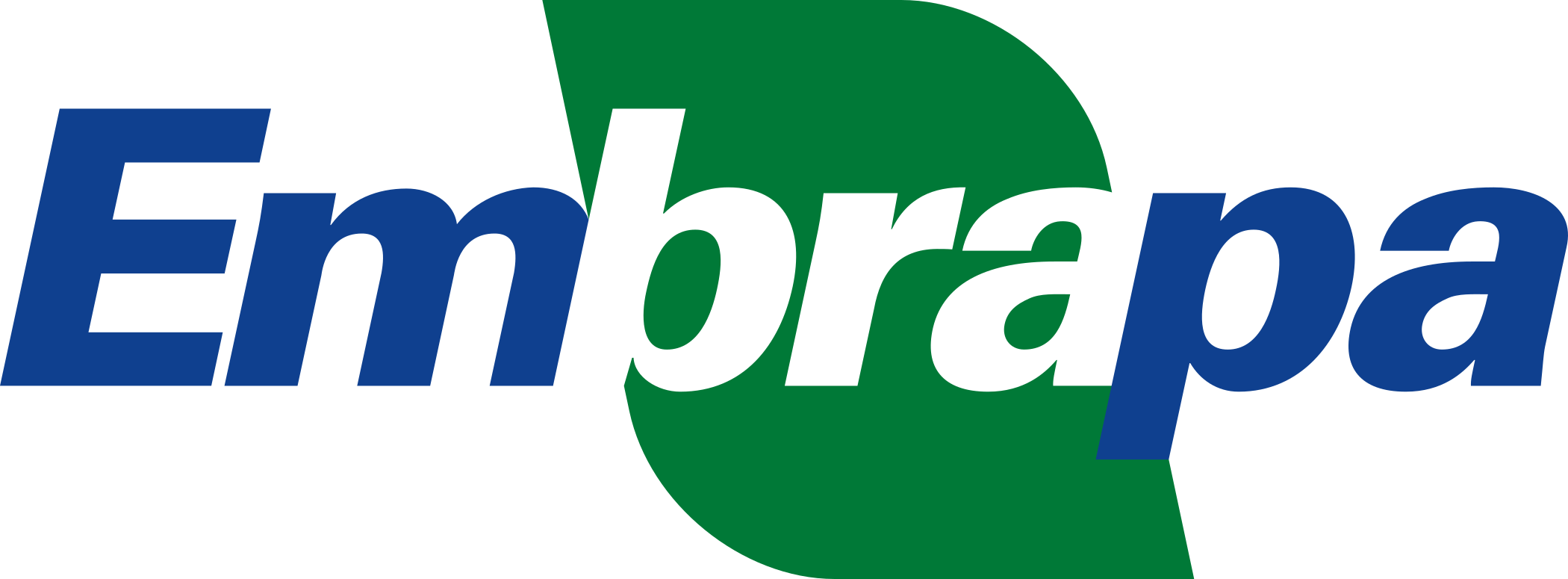 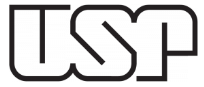 9 -11 AUGUST 2023                 SÃO CARLOS, SP, BRAZIL
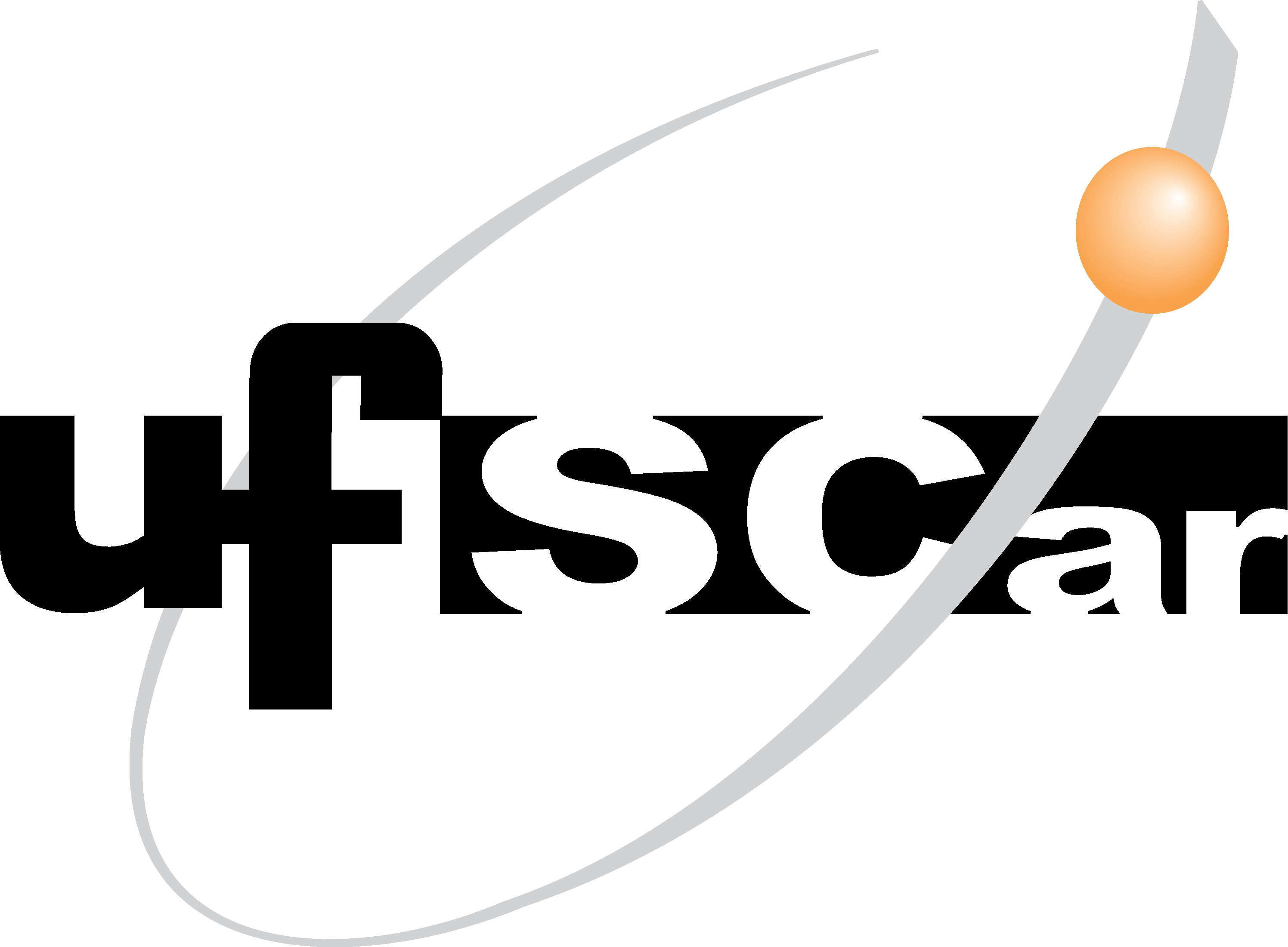 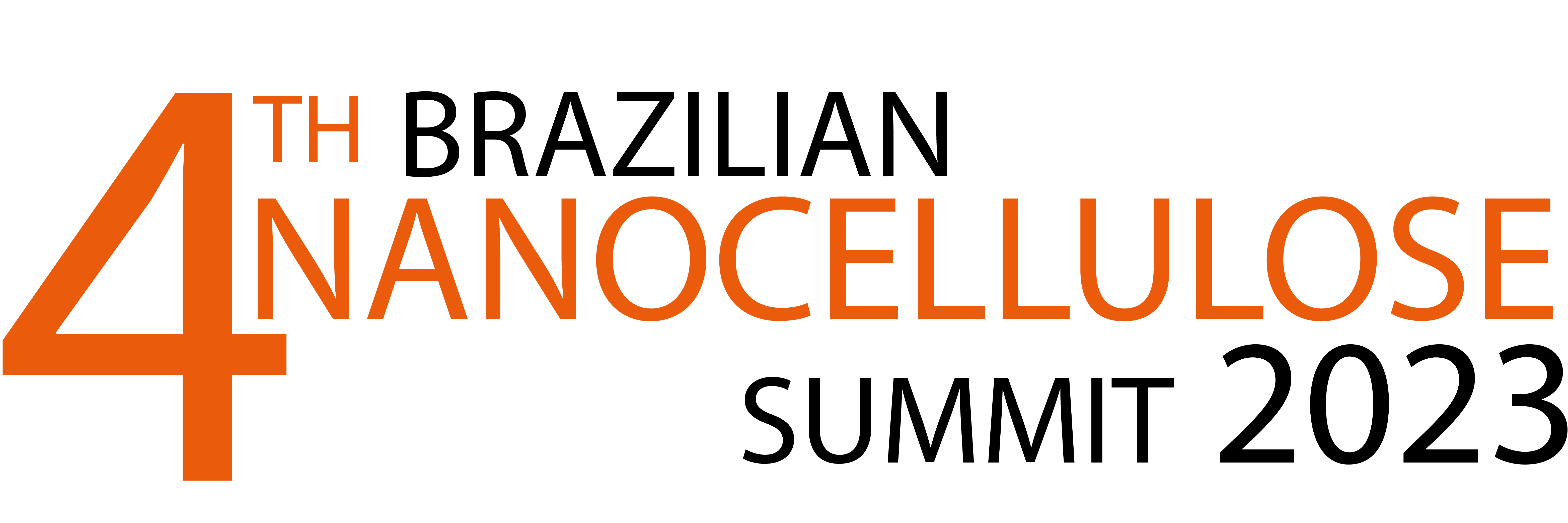 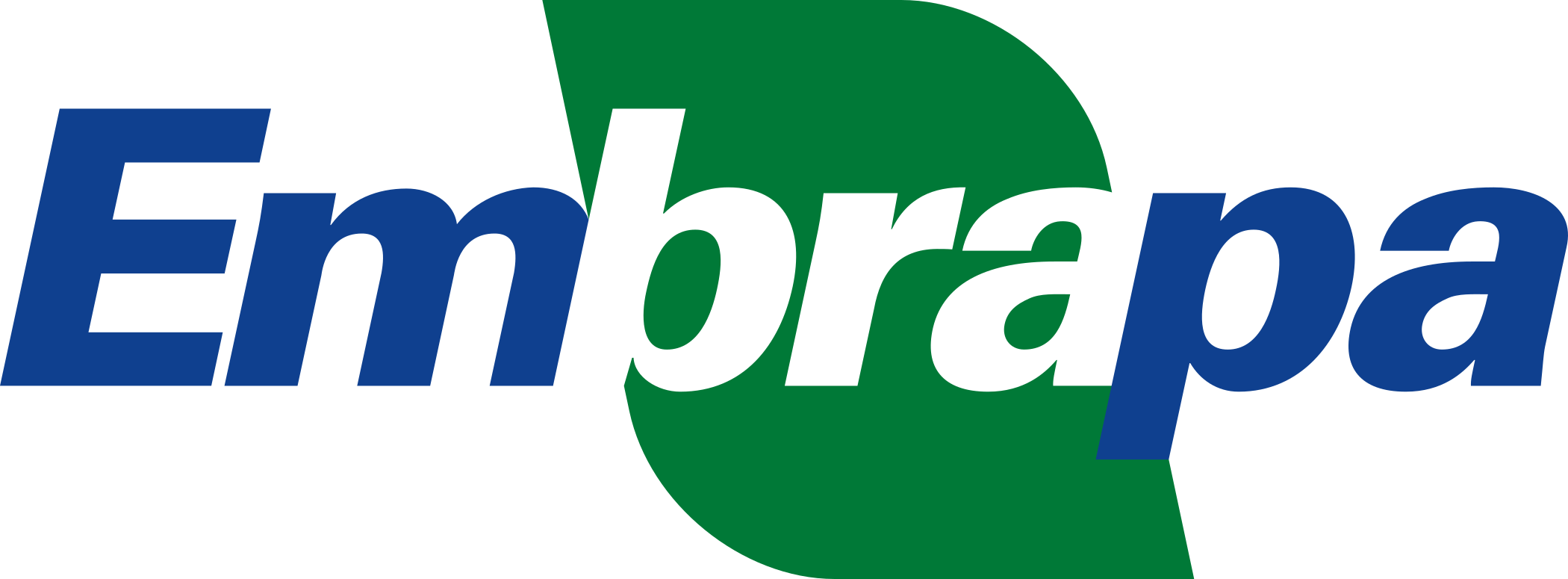 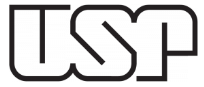 9 -11 AUGUST 2023                 SÃO CARLOS, SP, BRAZIL